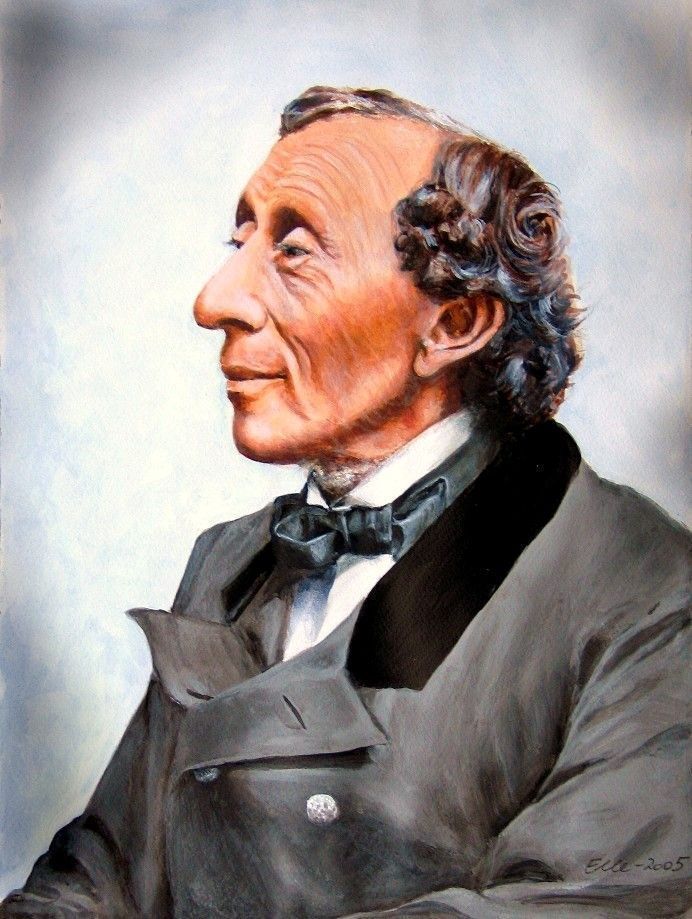 А
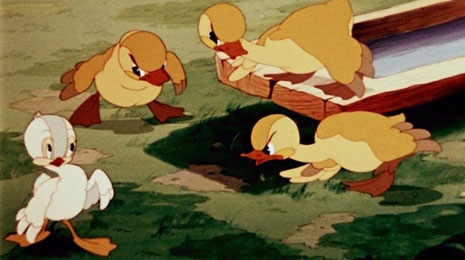 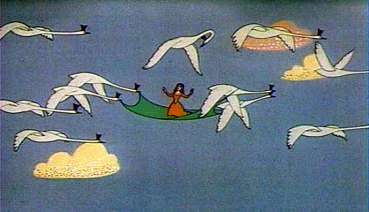 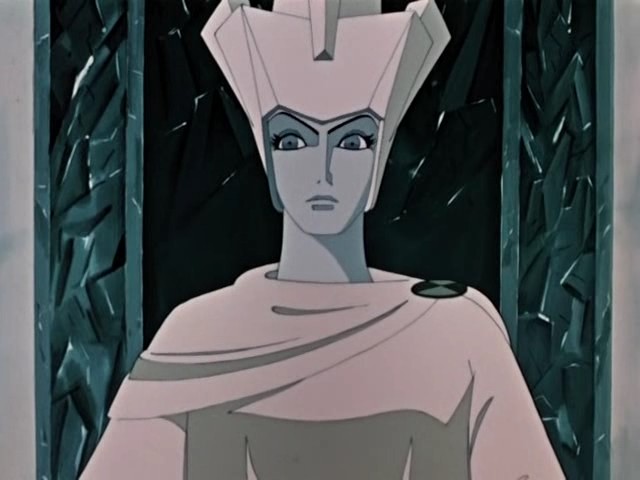 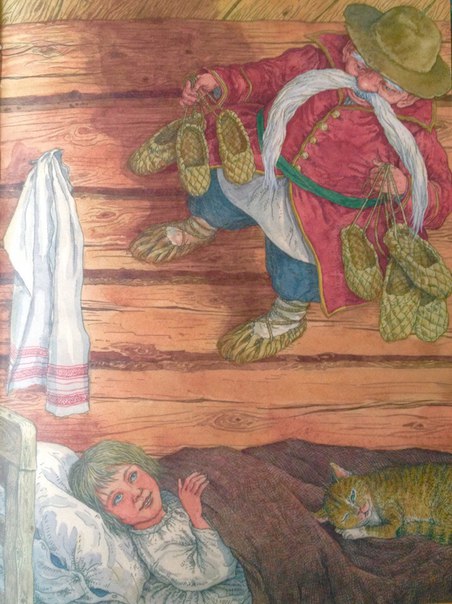 Б
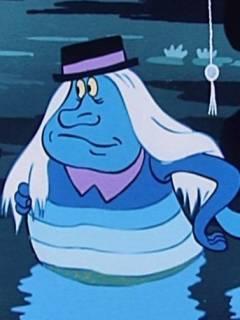 В
Г
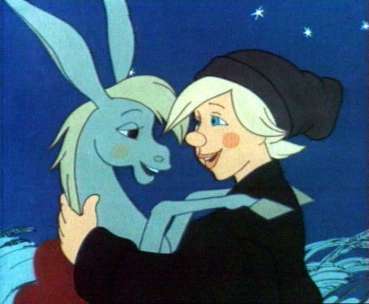 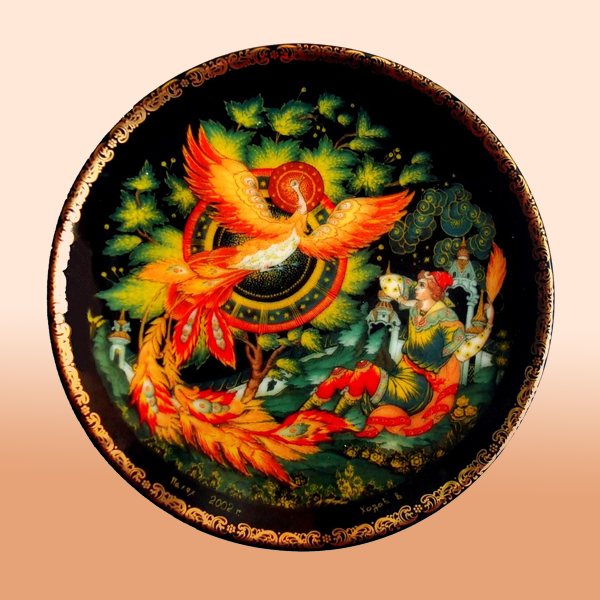 Д
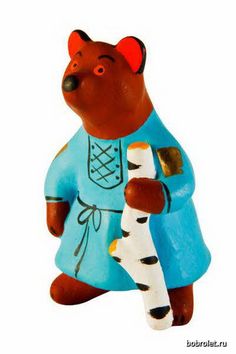 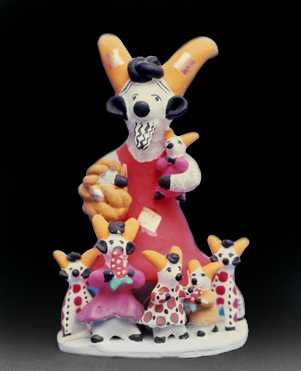 Ж
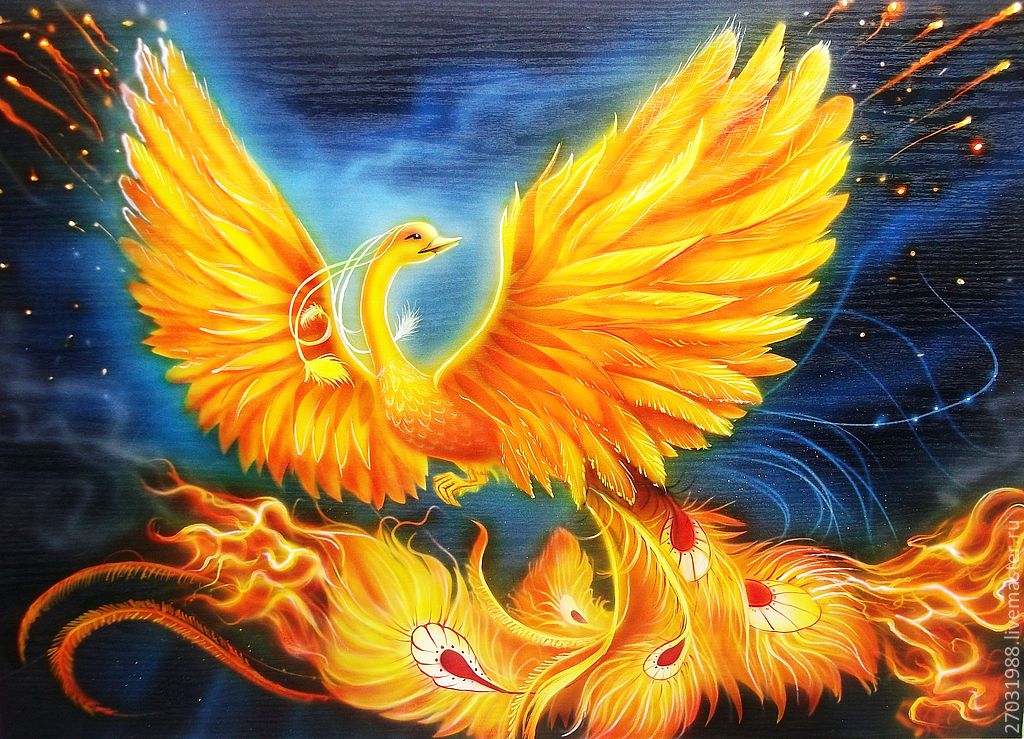 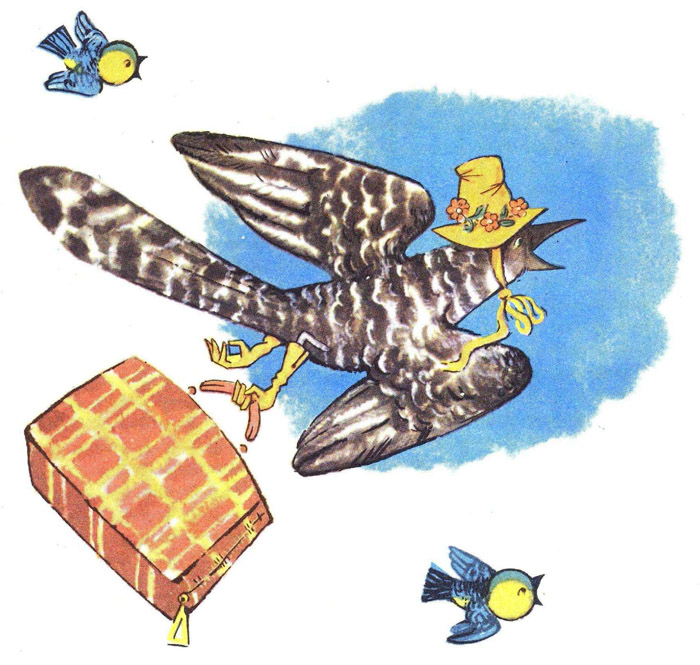 З
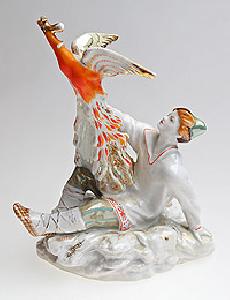 І
К
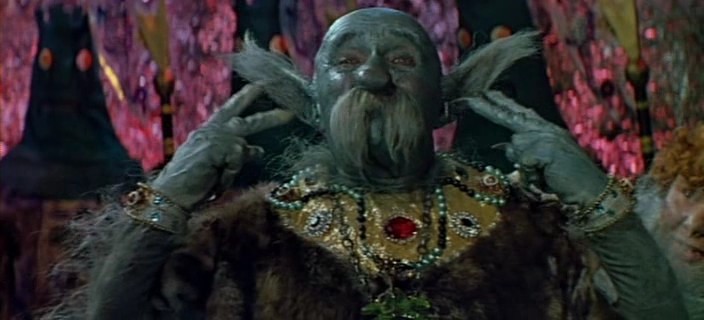 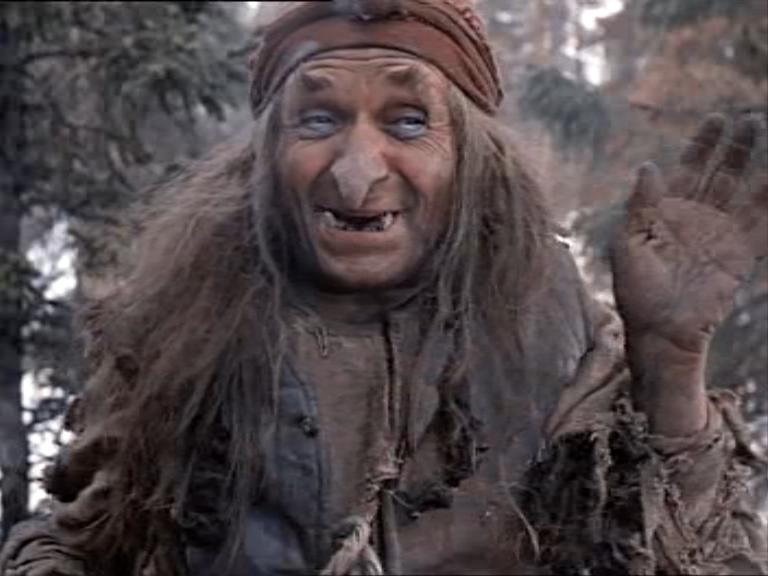 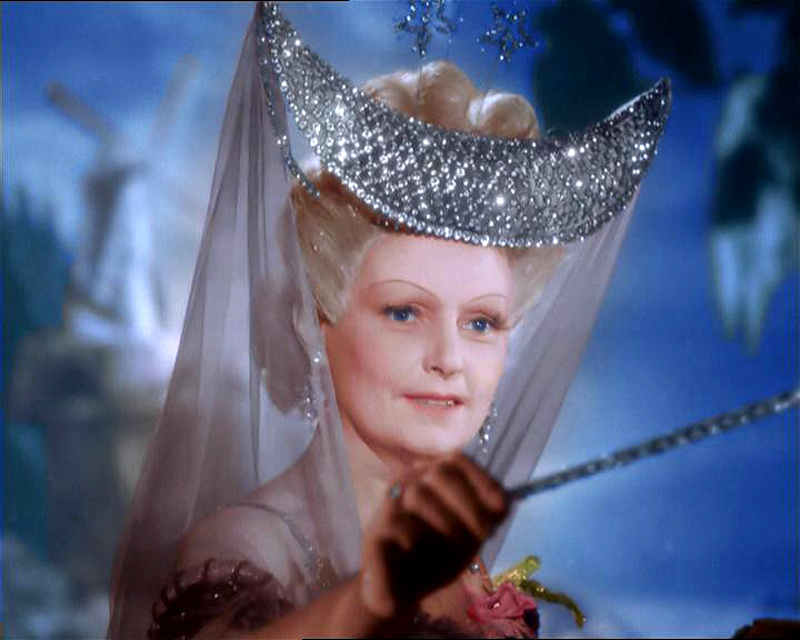 Л
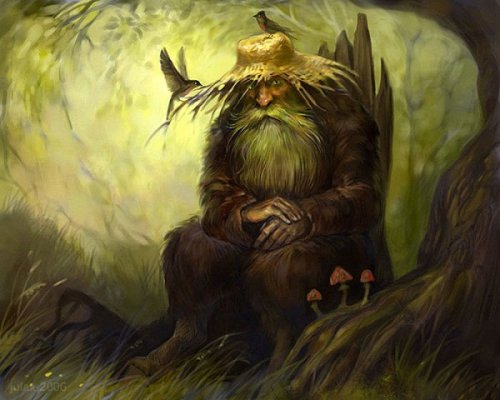 М
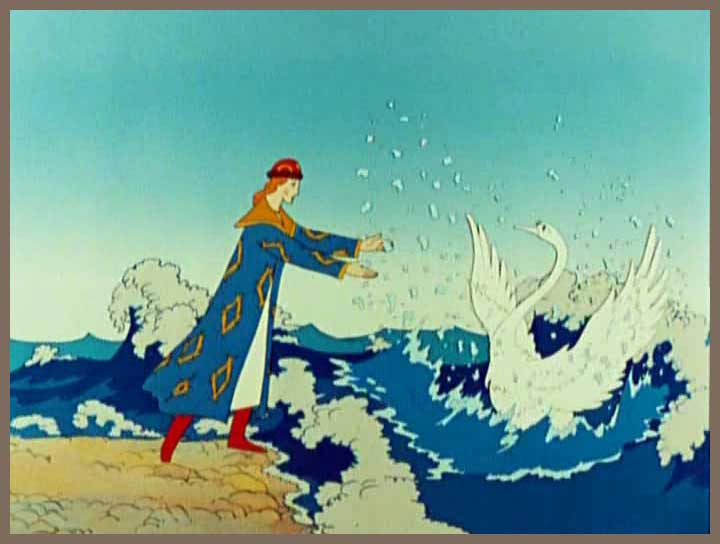 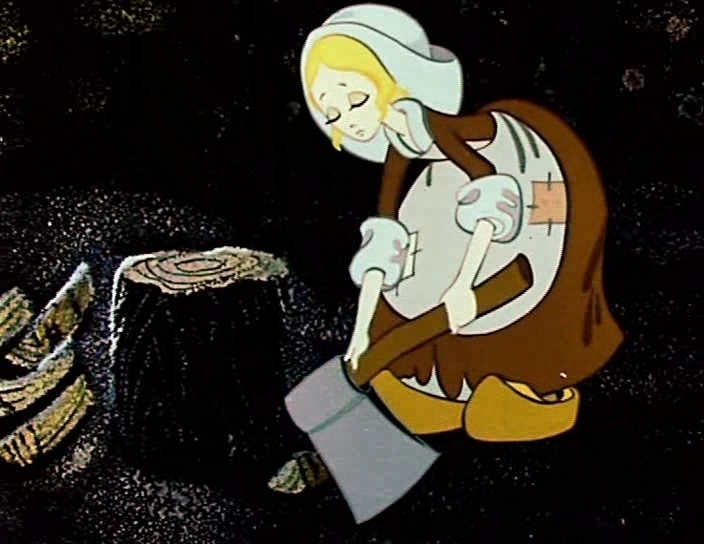 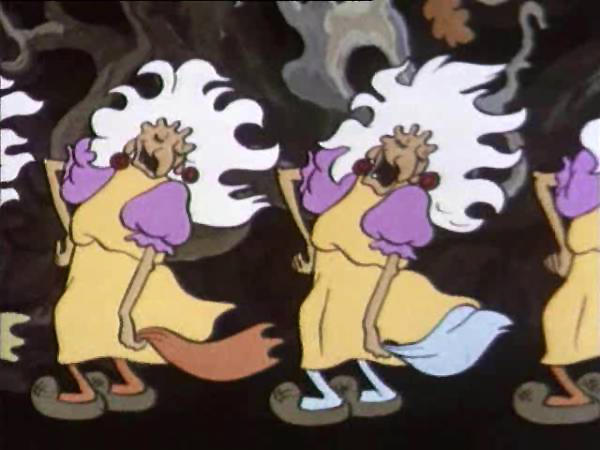 О
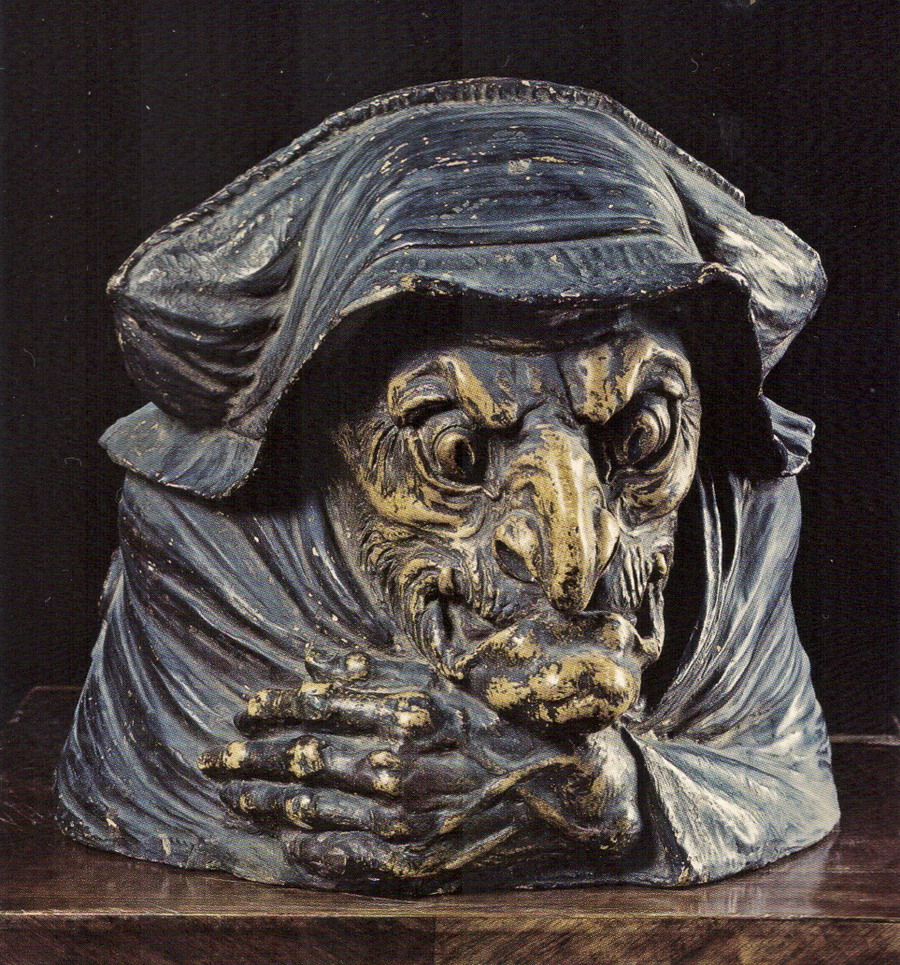 П
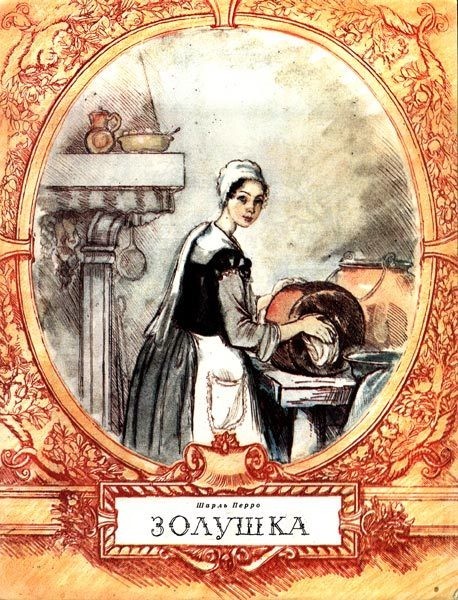 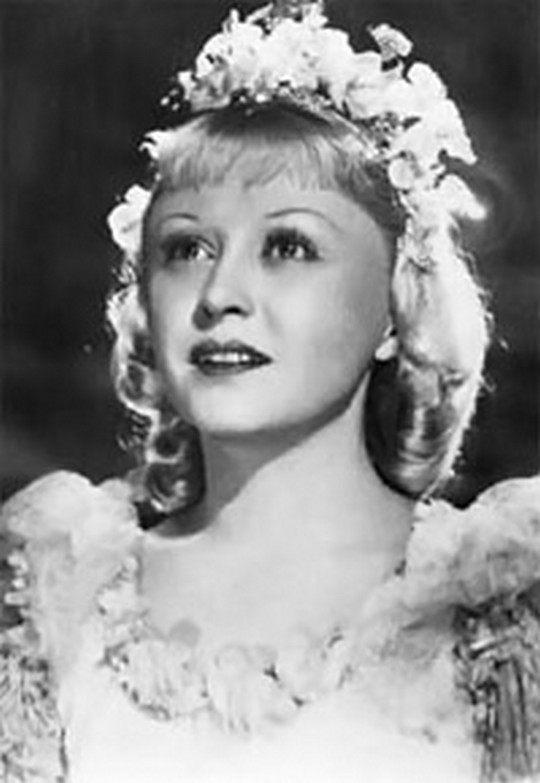 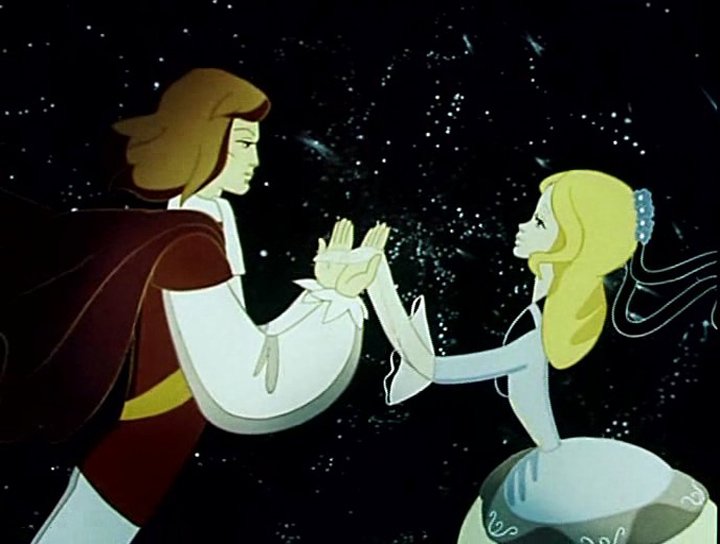 Р
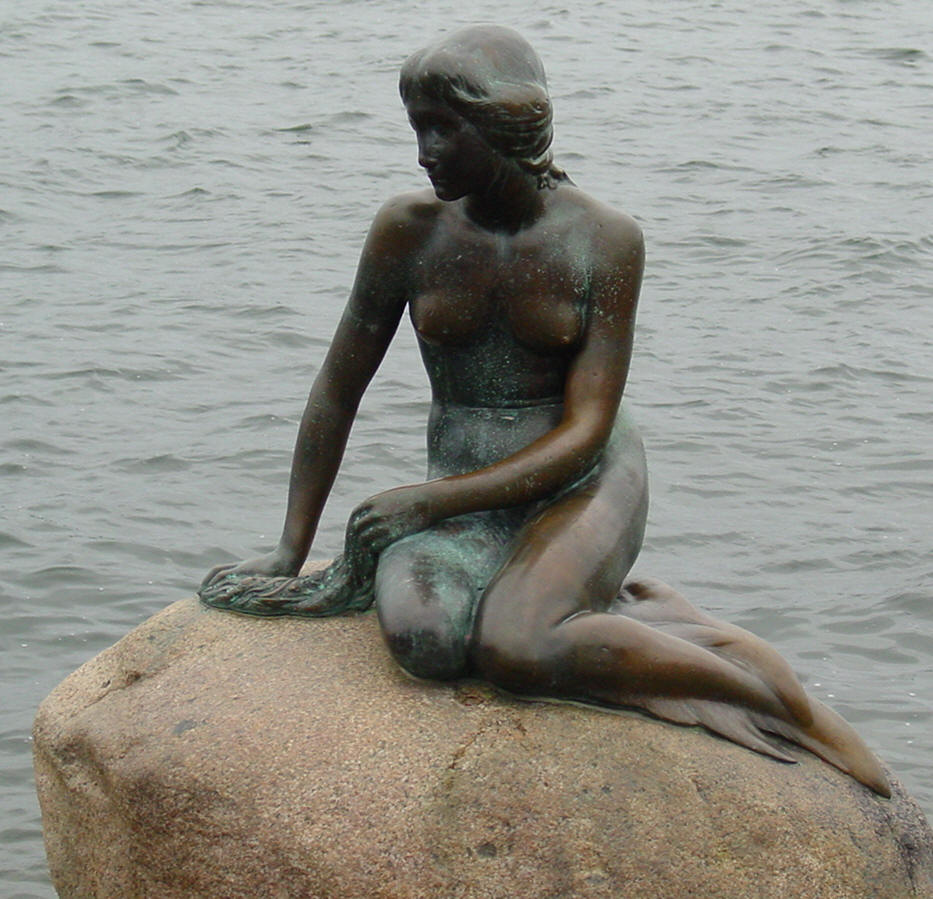 С
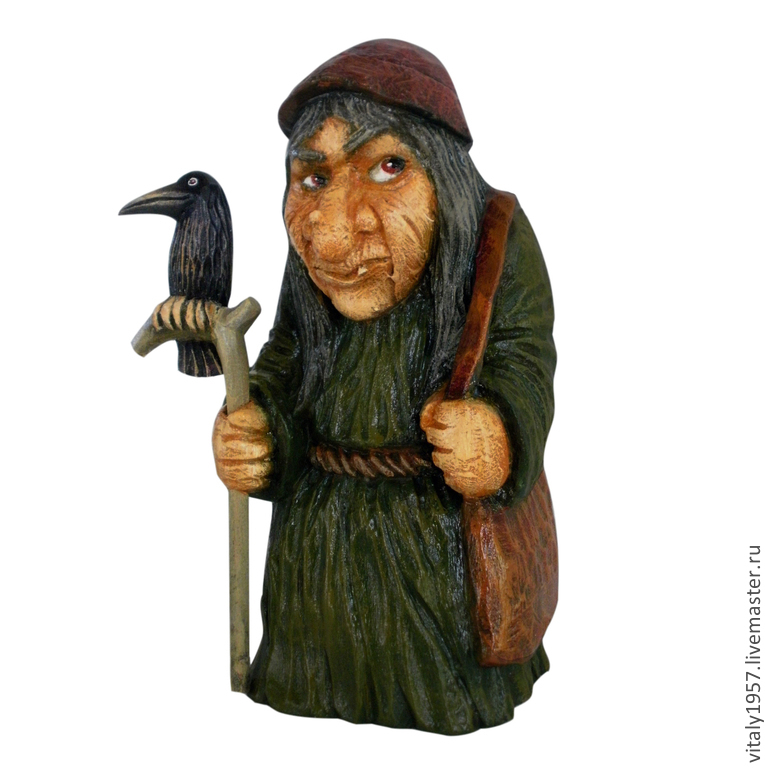 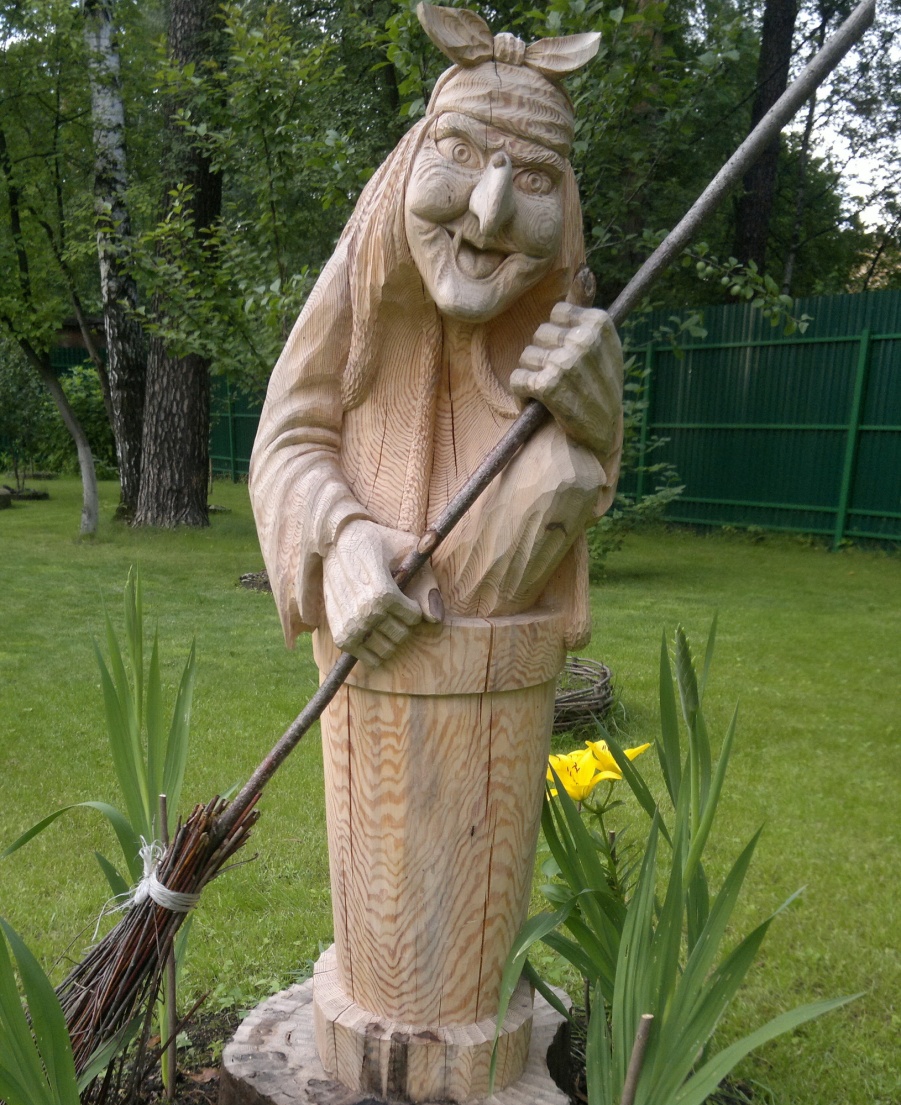 Ф
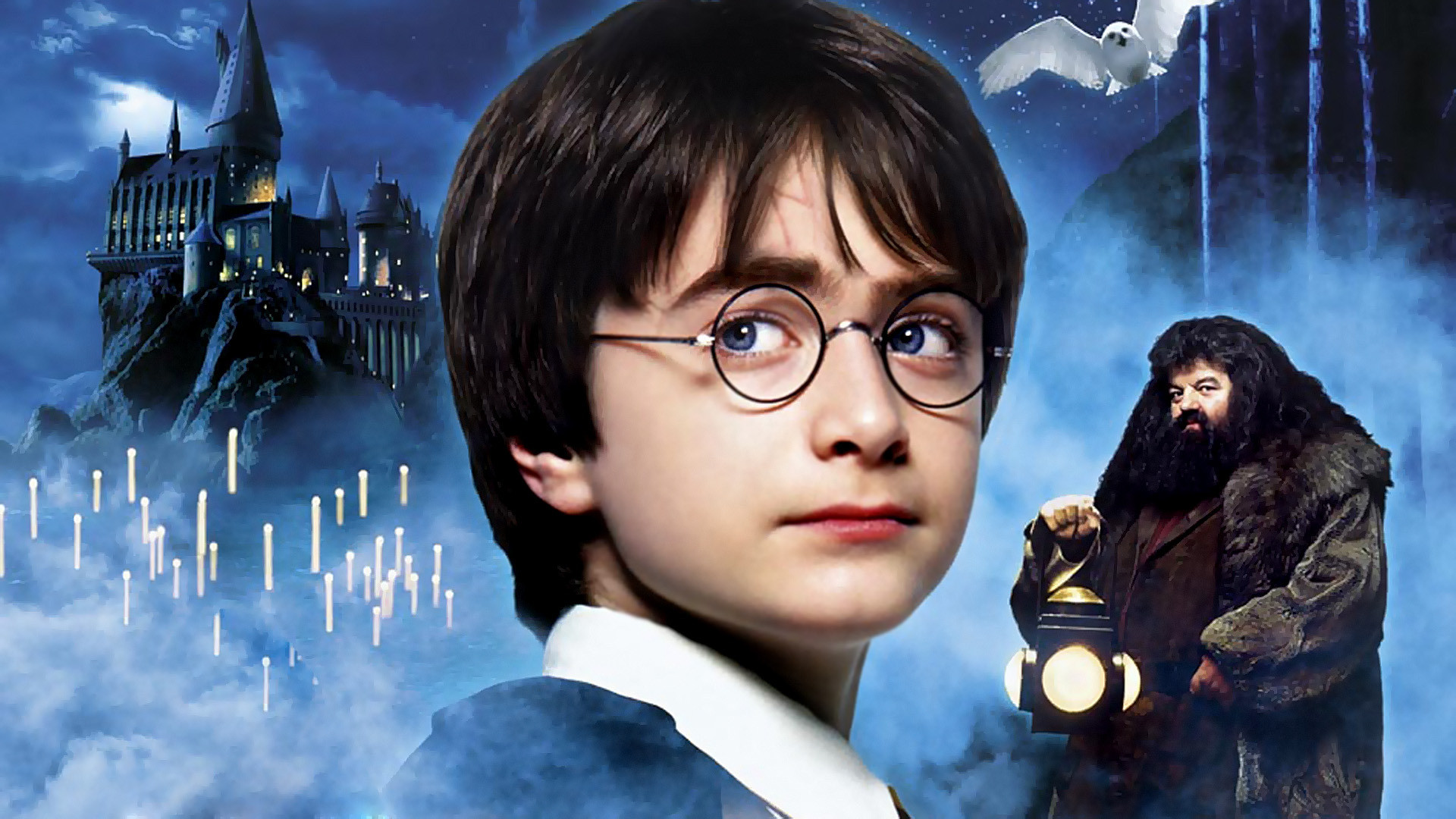 Х
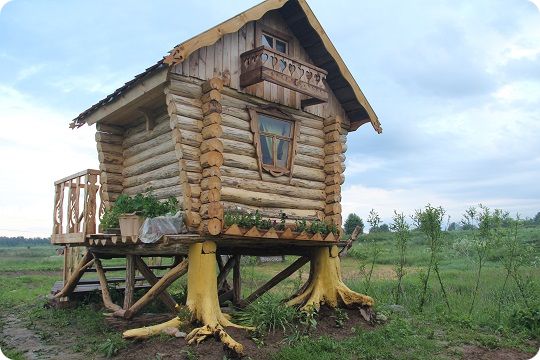 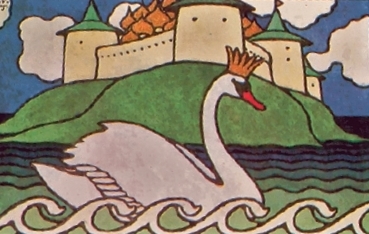 Ц
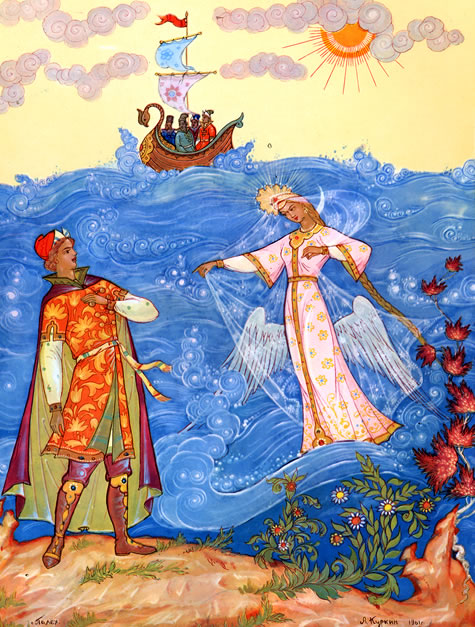 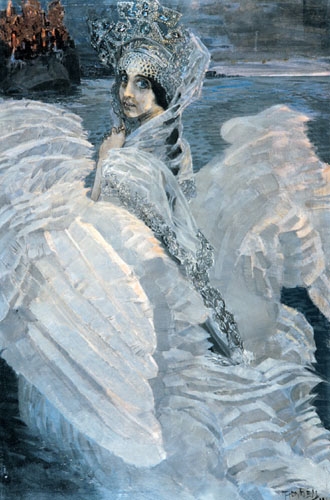 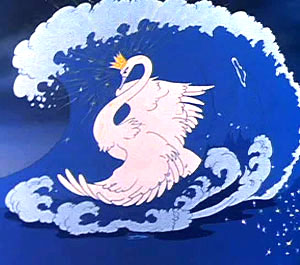 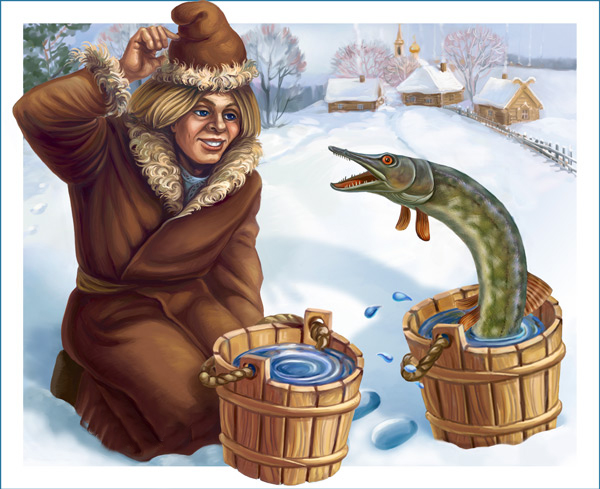 Ш